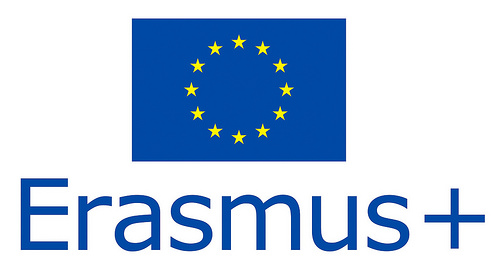 PROYECTOS : IES CARMEN BURGOS DE SEGUÍ
ERASMUS + de Inglés
ERASMUS + de Francés
ERASMUS + de Inglés
Tema: “Metodología de la enseñanza de lenguas extranjeras”
Duración : 2 cursos: 2018/2019 y 2019 /2020
Metodología: Los alumnos participarán de manera activa en las clases de idiomas, analizando las distintas metodologías utilizadas para luego elaborar una presentación que expondrán en sus respectivas clases.
Alumnado: 3º ESO
Países: Noruega (coordinador) , Dinamarca, Croacia y Chipre.
Número de alumnos : 6 alumnos en cada movilidad.
Selección de alumnado: departamento de inglés a través de una prueba objetiva y con la participación de sus profesores actuales y de otros años.
Condición indispensable: no tener partes de disciplina
MOVILIDADES
DINAMARCA: 5 al 11 de noviembre
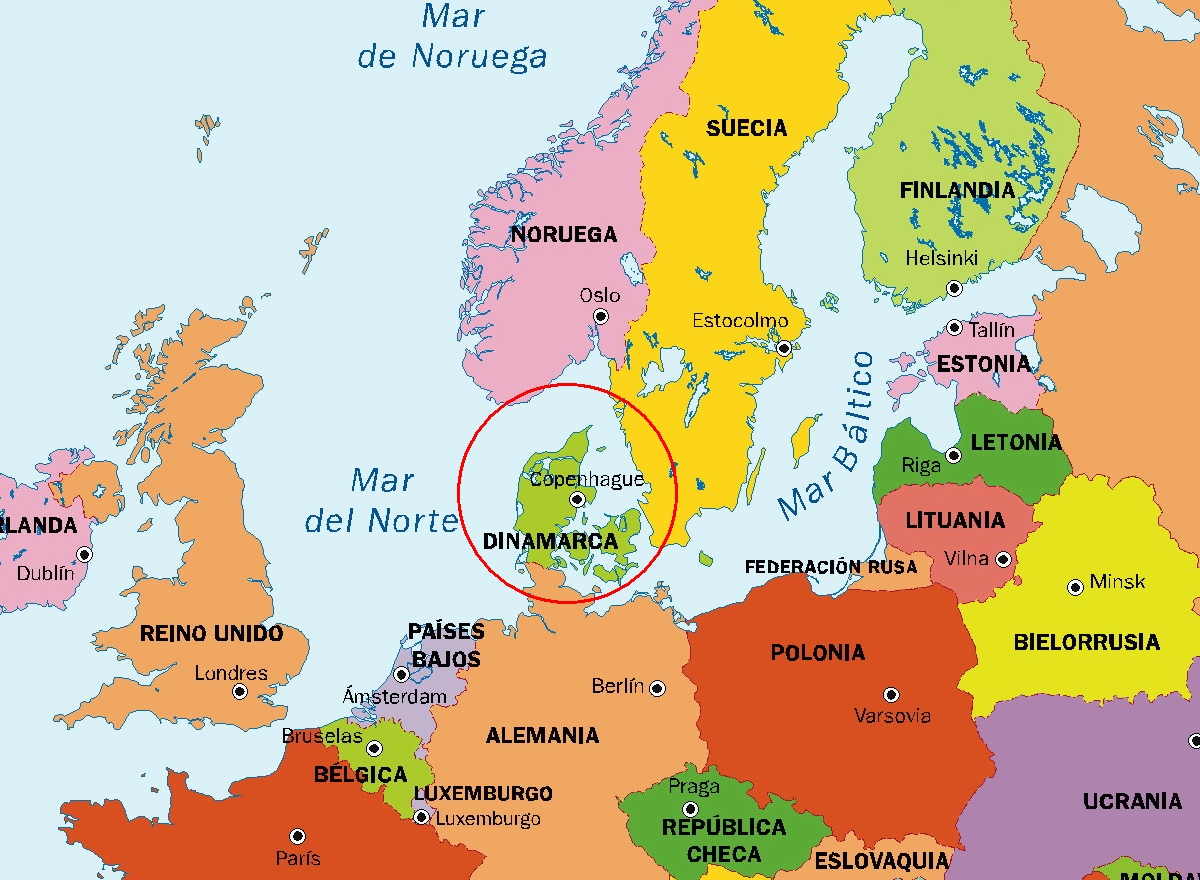 CHIPRE: febrero (Fechas por determinar)
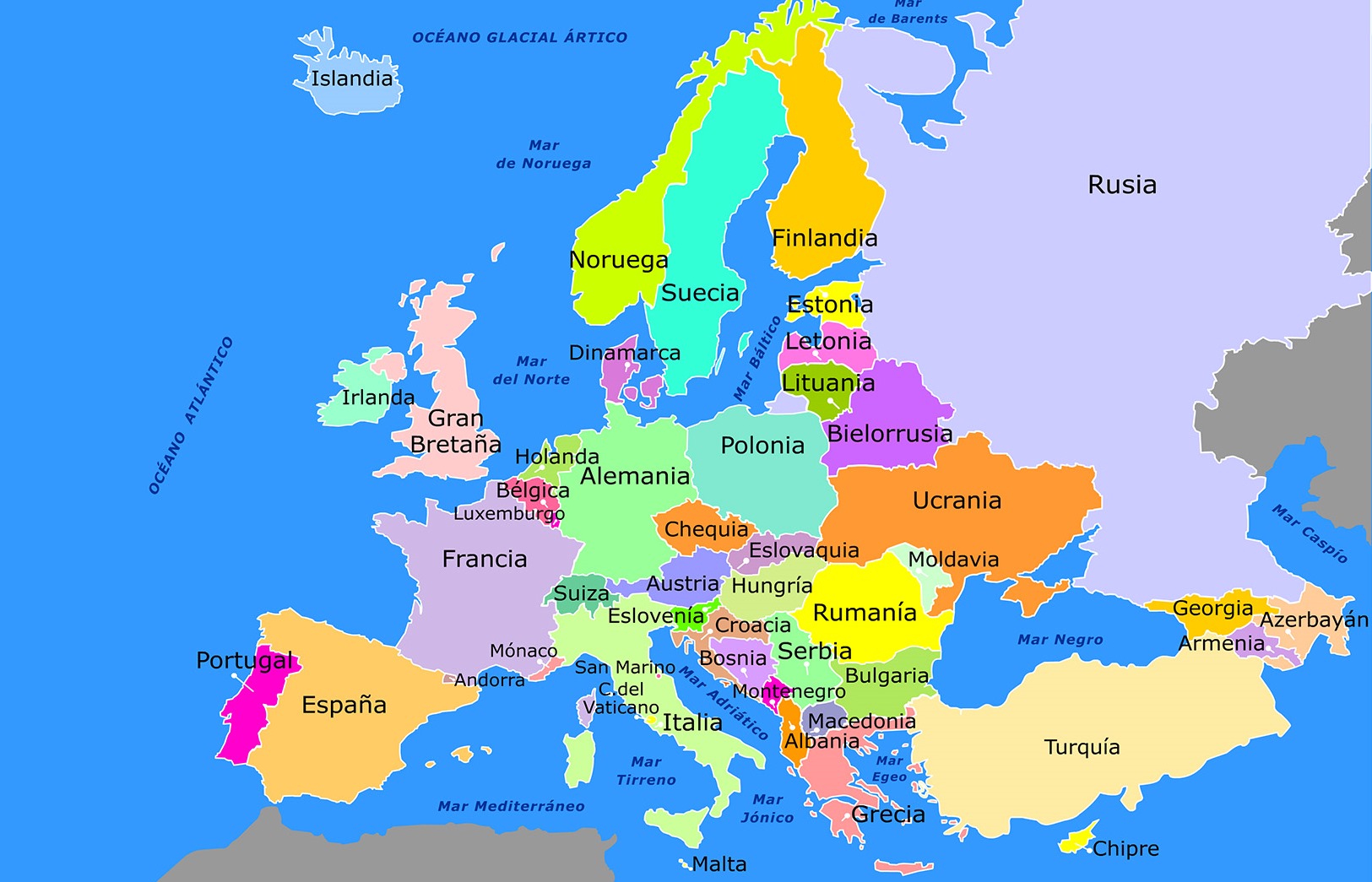 ESPAÑA: Abril/ mayo (aún por determinar)

Los alumnos extranjeros estarán alojados en casa de familias españolas. 
6 alumnos de cada país (Dinamarca, Noruega, Croacia y Chipre); en total 24 alumnos.
Compromiso de las familias de los alumnos que han viajado a Dinamarca y Chipre de alojar a un alumno extranjero
Clases normales por la mañana y excursiones por las tardes.
Fin de semana con la familia
CROACIA. 1º trimestre 2019
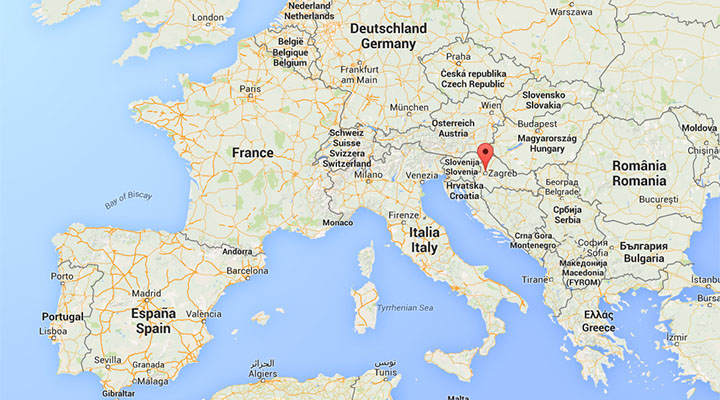 NORUEGA. 2º TRIMESTRE 2020
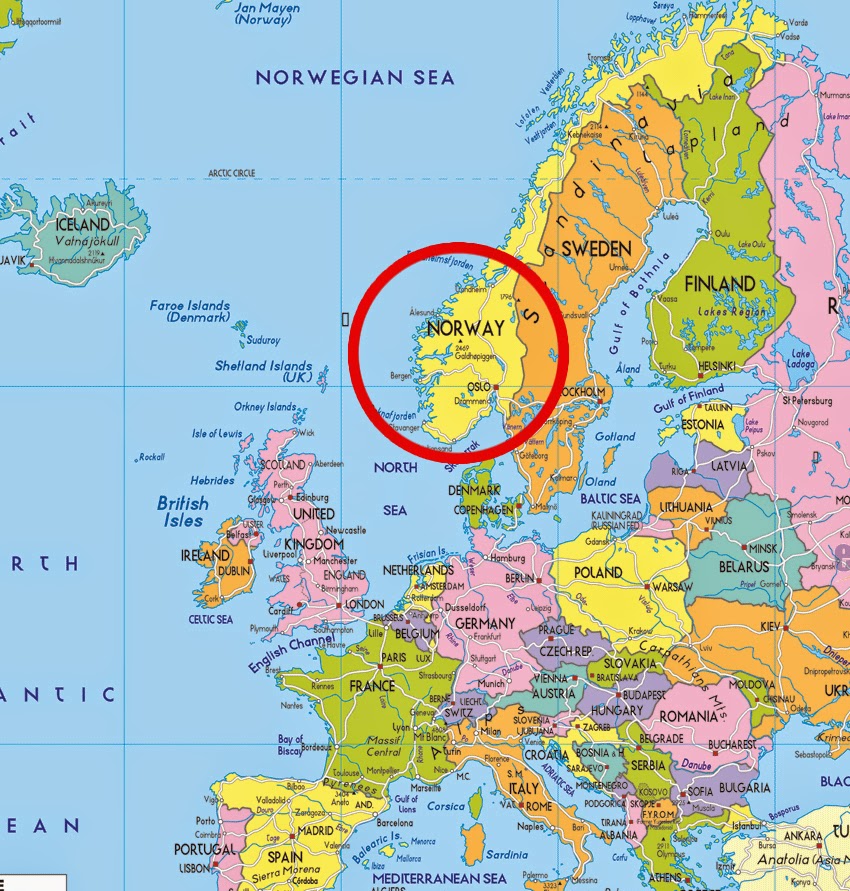 Erasmus + de Francés
Tema : “Diálogos con el Patrimonio”
Objetivos:
 Acerca el patrimonio a la ciudadanía
 Fomentar el intercambio y la valoración del patrimonio cultural de Europa
Sensibilizar acerca de la historia y los valores comunes
Reforzar un sentimiento de pertenencia a un espacio común europeo
Visibilizar la importancia del patrimonio cultural europeo y su papel fundamental en la historia e identidad de los países de Europa
Duración. 2 cursos: 2018/2019 y 2019 /2020
Metodología.
Actividades en clase a lo largo de estos dos años.
Actividades interdisciplinares con la participación de los diferentes departamentos del centro (sociales, plástica, biología, música, tecnología….).
Realización de carteles, revistas, video, blogs…
Cada país elaborará una  temática en cada movilidad; en España será la gastronomía
Alumnado: 2º ESO de francés
Movilidades: 7 días en cada país.
Países: Grecia (coordinador) , Italia, Polonia, Portugal y Rumanía.
Número de alumnos : 6 alumnos en cada movilidad.
Selección de alumnado: departamento de francés a través de un trabajo sobre el patrimonio y con la participación de sus profesores actuales y de otros años.
Condición indispensable: no tener partes de disciplina
MOVILIDADES
GRECIA: 27 de octubre al 3 de noviembre.
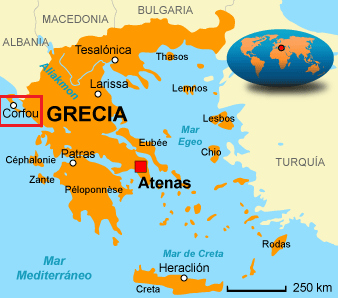 PORTUGAL. Abril 2019
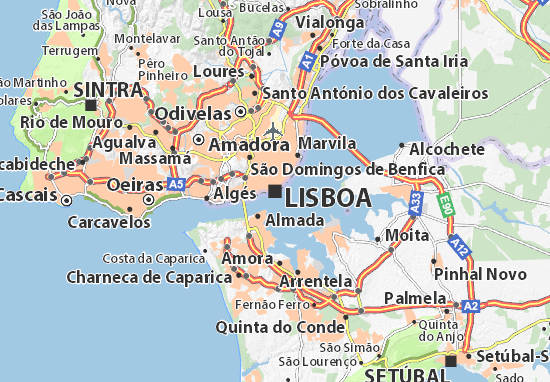 POLONIA: Junio 2019
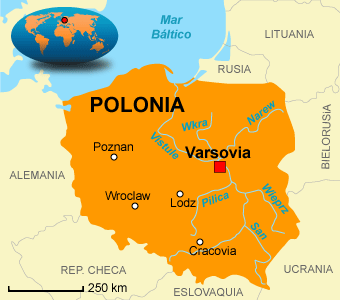 ITALIA. Octubre 2019
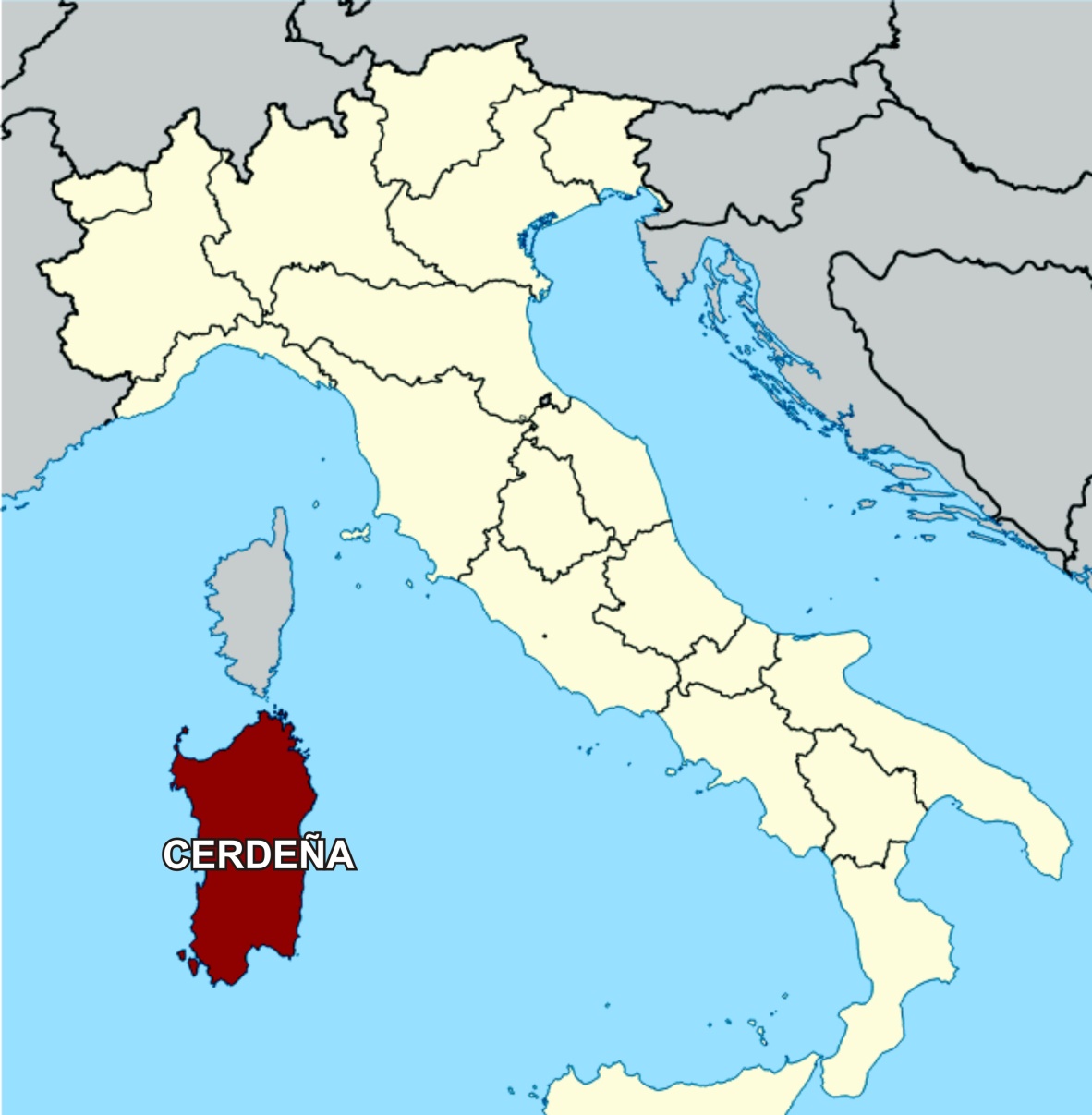 ESPAÑA: Abril 2020

Los alumnos extranjeros estarán alojados en casa de familias españolas. 
6 alumnos de cada país (Grecia, Italia, Polonia, Portugal y Rumanía); en total 30 alumnos.
Compromiso de las familias de los alumnos que han viajado previamente de alojar a un alumno extranjero
Clases normales por la mañana y excursiones por las tardes.
Fin de semana con la familia
RUMANÍA. Junio 2020
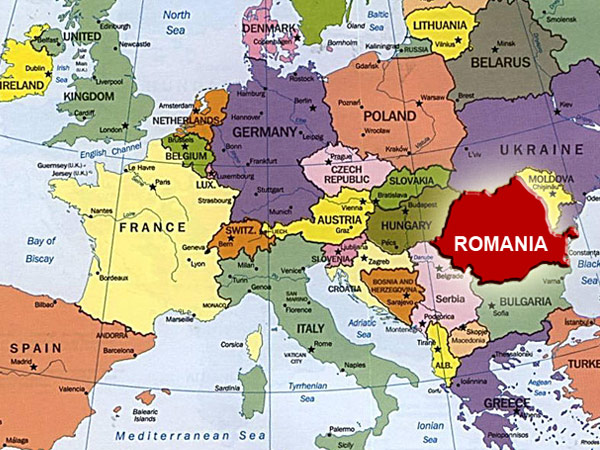